Kto bude milionárom?
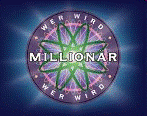 Ja, ty, on, alebo ona?
Klikaj iba na písmenka A,B,C,D.
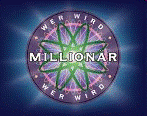 Ostatné pôjde samo.
Otázka č. 1
Olej s vodou je:
A     suspenzia
B   aerosol
C    emulzia
D   pena
Olej s vodou je:
A    suspenzia
B    aerosol
C    emulzia
D   pena
100
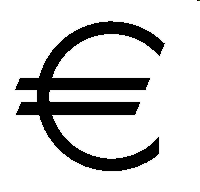 Otázka č. 2
Označ rovnorodú zmes:
A   cukor s vodou
B   benzín s vodou
C   žula  
D   krieda s vodou
Označ rovnorodú zmes:
A   cukor s vodou
B   benzín s vodou
C   žula 
D   krieda s vodou
200
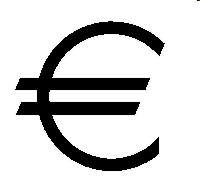 Otázka č. 3
Označ rôznorodú zmes:
A   slaná voda
B   saponát s vodou
C   bronz
D   voda s liehom
Označ rôznorodú zmes:
A     slaná voda
B   saponát s vodou
C   bronz
D   voda s liehom
300
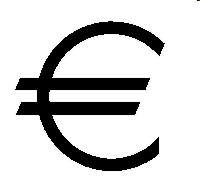 Otázka č. 4
Ak máme 100 g 30 %-ného vodného roztoku soli obsahuje:
A   40 g soli a 60 g vody
B   50 g soli a 50 g vody
C   70 g soli a 30 g vody
D   30 g soli a 70 g vody
Ak máme 100 g 30 %-ného vodného roztoku soli obsahuje:
A   40 g soli a 60 g vody
B   50 g soli a 50 g vody
C   70 g soli a 30 g vody
D   30 g soli a 70 g vody
500
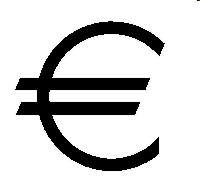 Otázka č. 5
Ako by si oddelil etanol (lieh) od vody z ich zmesi?
A   filtráciou
B   kryštalizáciou
C   oddeľovacím lievikom
D   destiláciou
Ako by si oddelil etanol (lieh) od vody z ich zmesi?
A   filtráciou
B   kryštalizáciou
C   oddeľovacím lievikom
D   destiláciou
1 000
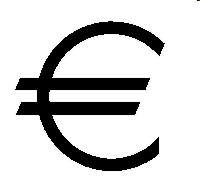 Otázka č. 6
Zložky akej zmesi by si mohol oddeliť filtráciou?
A   peny 
B   suspenzie
C   emulzie
D   aerosolu- hmly
Zložky akej zmesi by si mohol oddeliť filtráciou?
A   peny 
B   suspenzie
C   emulzie
D   aerosolu- hmly
2 000
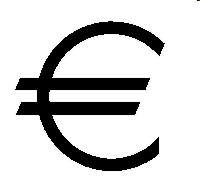 Otázka č. 7
Označ plynnú zmes:
A   kyslík
B   dusík
C   oxid uhličitý
D   vzduch
Označ plynnú zmes:
A   kyslík
B   dusík
C   oxid uhličitý
D   vzduch
4 000
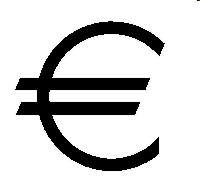 Otázka č. 8
Na akom princípe je založené usadzovanie?
A   rozdielna hustota
B   rozdielna hmotnosť
C   rozdielne skupenstvo
D   rozdielna teplota varu
Na akom princípe je založené usadzovanie?
A   rozdielna hustota
B   rozdielna hmotnosť
C   rozdielne skupenstvo
D   rozdielna teplota varu
8 000
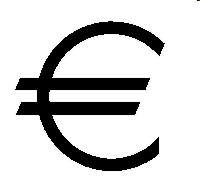 Otázka č. 9
Destiláciou oddeľujeme zložky na základe ktorej rozdielnej vlastnosti?
A   hustoty
B   teploty varu
C   skupenstva
D   hmotnosti
Destiláciou oddeľujeme zložky na základe ktorej rozdielnej vlastnosti?
A   hustoty
B   teploty varu
C   skupenstva
D   hmotnosti
16 000
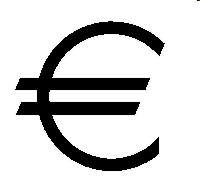 Otázka č. 10
Soľ z morskej vody sa získava:
A   destiláciou
B   filtráciou
C   usadzovaním
D   kryštalizáciou
Soľ z morskej vody sa získava:
A   destiláciou
B   filtráciou
C   usadzovaním
D   kryštalizáciou
32 000
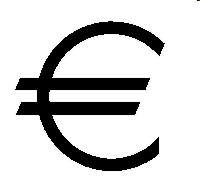 Otázka č. 11
Vo vzduchu je najviac (až 78 %):
A   dusíka
B   kyslíka
C   oxidu uhličitého
D   vodíka
Vo vzduchu je najviac (až 78 %):
A   dusíka
B   kyslíka
C   oxidu uhličitého
D   vodíka
64 000
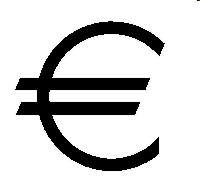 Otázka č. 12
Ktorú zložku vzduchu potrebujeme nevyhnutne na dýchanie:
A   kyslík
B   dusík
C   oxid uhličitý
D   vodnú paru
Ktorú zložku vzduchu potrebujeme nevyhnutne na dýchanie:
A   kyslík
B   dusík
C   oxid uhličitý
D   vodnú paru
125 000
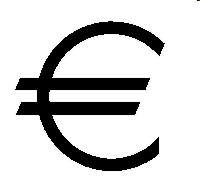 Otázka č. 13
Kyslík vzniká pri:
A   horení uhlia
B   dýchaní živočíchov
C   fotosyntéze rastlín
D   horení benzínu
Kyslík vzniká pri:
A   horení uhlia
B   dýchaní živočíchov
C   fotosyntéze rastlín
D   horení benzínu
250 000
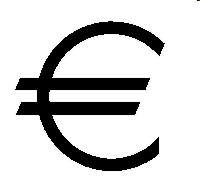 Otázka č. 14
V laboratóriu na prípravu roztokov sa používa:
A     úžitková voda
B     odpadová voda
C     destilovaná voda
D     minerálna voda
V laboratóriu na prípravu roztokov sa používa:
A     úžitková voda
B     odpadová voda
C     destilovaná voda
D     minerálna voda
500 000
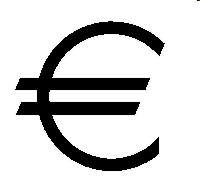 Otázka č. 15
Plynný obal Zeme sa nazýva:
A     hydrosféra
B     barosféra
C     atmosféra
D     homosféra
Plynný obal Zeme sa nazýva:
A     hydrosféra
B     barosféra
C     atmosféra
D     homosféra
1 000 000
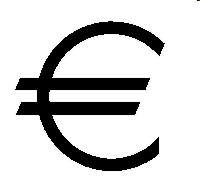 Zdroj:http://www.primaryresources.co.uk/   aRNDr. Marta Megyesiová1. úprava: Mgr. Mária Hudáčeková2. úprava – pre chémiu: Ing. Nadežda Vičanová2010
0
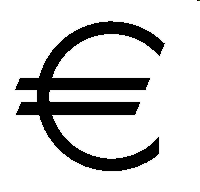 Zdroj:http://www.primaryresources.co.uk/   aRNDr. Marta Megyesiová1. úprava: Mgr. Mária Hudáčeková2. úprava – pre chémiu: Ing. Nadežda Vičanová2010
300
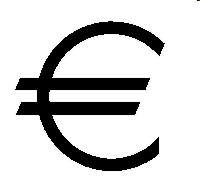 Zdroj:http://www.primaryresources.co.uk/   aRNDr. Marta Megyesiová1. úprava: Mgr. Mária Hudáčeková2. úprava – pre chémiu: Ing. Nadežda Vičanová2010
2000
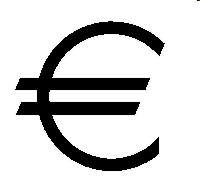 Zdroj:http://www.primaryresources.co.uk/   aRNDr. Marta Megyesiová1. úprava: Mgr. Mária Hudáčeková2. úprava – pre chémiu: Ing. Nadežda Vičanová2010
16000
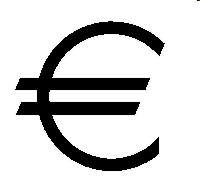 Zdroj:http://www.primaryresources.co.uk/   aRNDr. Marta Megyesiová1. úprava: Mgr. Mária Hudáčeková2. úprava – pre chémiu: Ing. Nadežda Vičanová2010
125 000
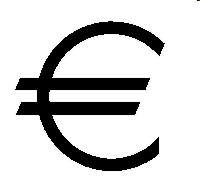 Zdroj:http://www.primaryresources.co.uk/   aRNDr. Marta Megyesiová1. úprava: Mgr. Mária Hudáčeková2. úprava – pre chémiu: Ing. Nadežda Vičanová 2010